TPM CIRCLE NO :- 01
ACTIVITY
KK
QM
PM
JH
SHE
OT
DM
E&T
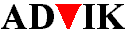 KAIZEN  IDEA SHEET
P15
TPM CIRCLE NAME:  Achiever
LOSS NO. / STEP
DEPT :- MACHINE  SHOP
RESULT AREA
P
Q
A
B
C
D
S
M
CELL:- A105 FL WT
CELL NAME:- oil pump
MACHINE / STAGE  :-
OPERATION  :-
KAIZEN THEME:- To reduce set up time
IDEA :-To used standard size Allen bolt for fixture setup
PROBLEM PRESENT STATUS –Four side locate different bolt  and that causes time consume getting Allen key and spanner
COUNTERMEASURE:- 
1.Required more time for change fixture set up
BENCHMARK
MINOR
TARGET
0
KAIZEN START
15.08.2016
TDC
26.08.2016
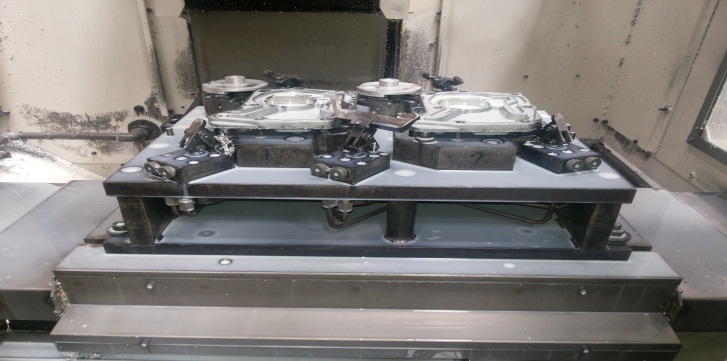 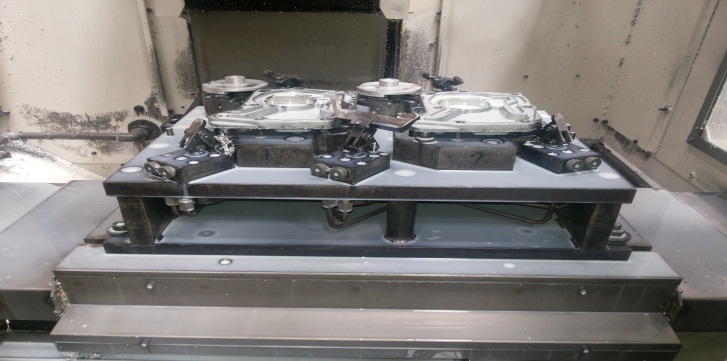 KAIZEN FINISH
26.08.2016
TEAM MEMBERS  :KESHOR PAWAR,
MARUTI PATIL
BENEFITS :-
INCREASES PRODUCTIVITY
After
Before
KAIZEN SUSTENANCE
WHAT TO DO:


HOW TO DO:-


FREQUENCY :- Daily.
WHY - WHY ANALYSIS :- 
Why1 :-    four different type of bolt for different four side
Why2 :-   use different instrument (L key   & planner )
Why3 :-   Required more time
Why4 :-   minor break down in shift time
RESULT : Less time required for fixture set up
ROOT CAUSE : Time saving
REGISTRATION NO. & DATE : 15.08.2016
REGISTERED BY     :- Umesh pimple
MANAGER’S SIGN :-  D Y . Pawar
1
1